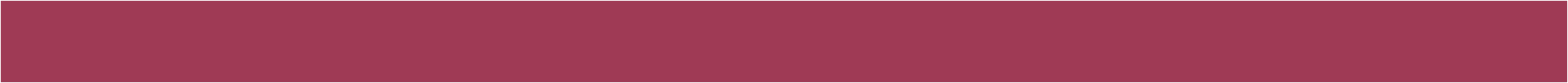 ΕΙΣΑΓΩΓΗ ΣΤΗΝ
ΨΥΧΟΛΟΓΙΑ ΤΗΣ ΕΠΙΚΟΙΝΩΝΙΑΣ
1ο ΕΞΑΜΗΝΟ
ΔΙΔΑΣΚΩΝ: Δρ. Αγγέλου Γιάννης
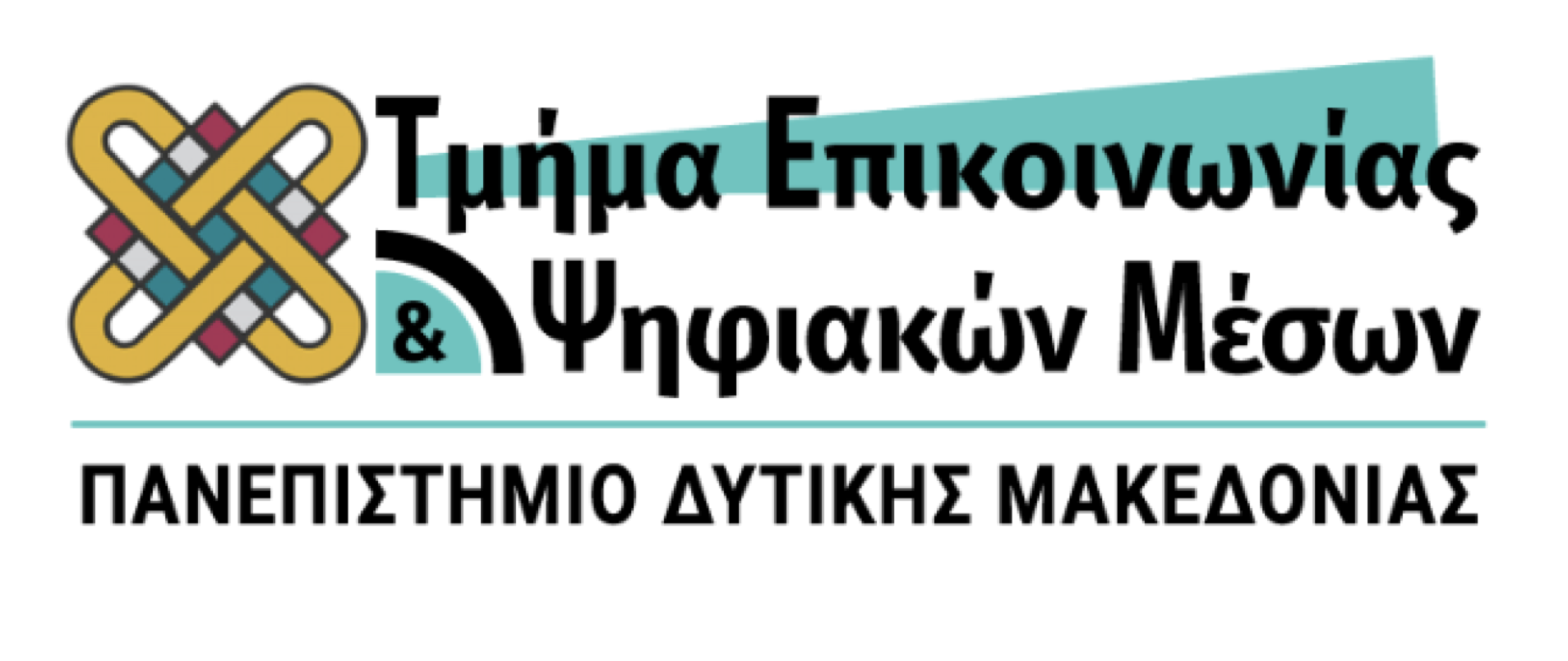 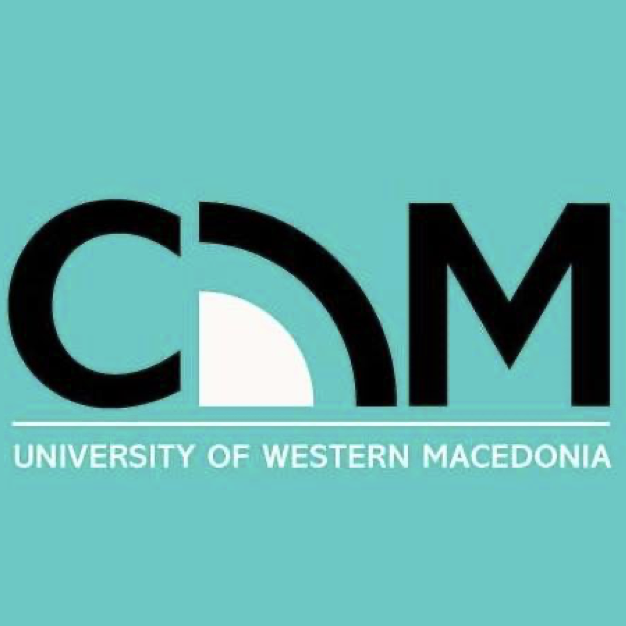 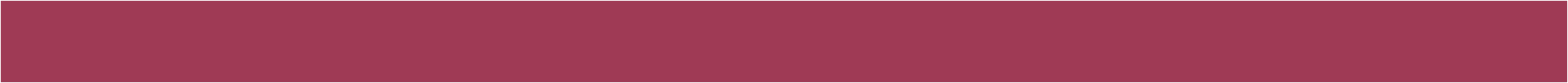 ΕΙΣΑΓΩΓΗ ΣΤΗΝ
ΨΥΧΟΛΟΓΙΑ ΤΗΣ ΕΠΙΚΟΙΝΩΝΙΑΣ
Ψυχολογικοί παράγοντες
Προσωπικότητα
Γνωστικοί παράγοντες – Γνωστικά σχήματα
Κοινωνική θέση και στερεότυπα
Αλληλεπίδραση και μοντέλα επικοινωνίας 
Μη λεκτική επικοινωνία – Σωματική αλληλεπίδραση
Το κοινωνικό πεδίο της αλληλεπίδρασης: Χώρος και χρόνος
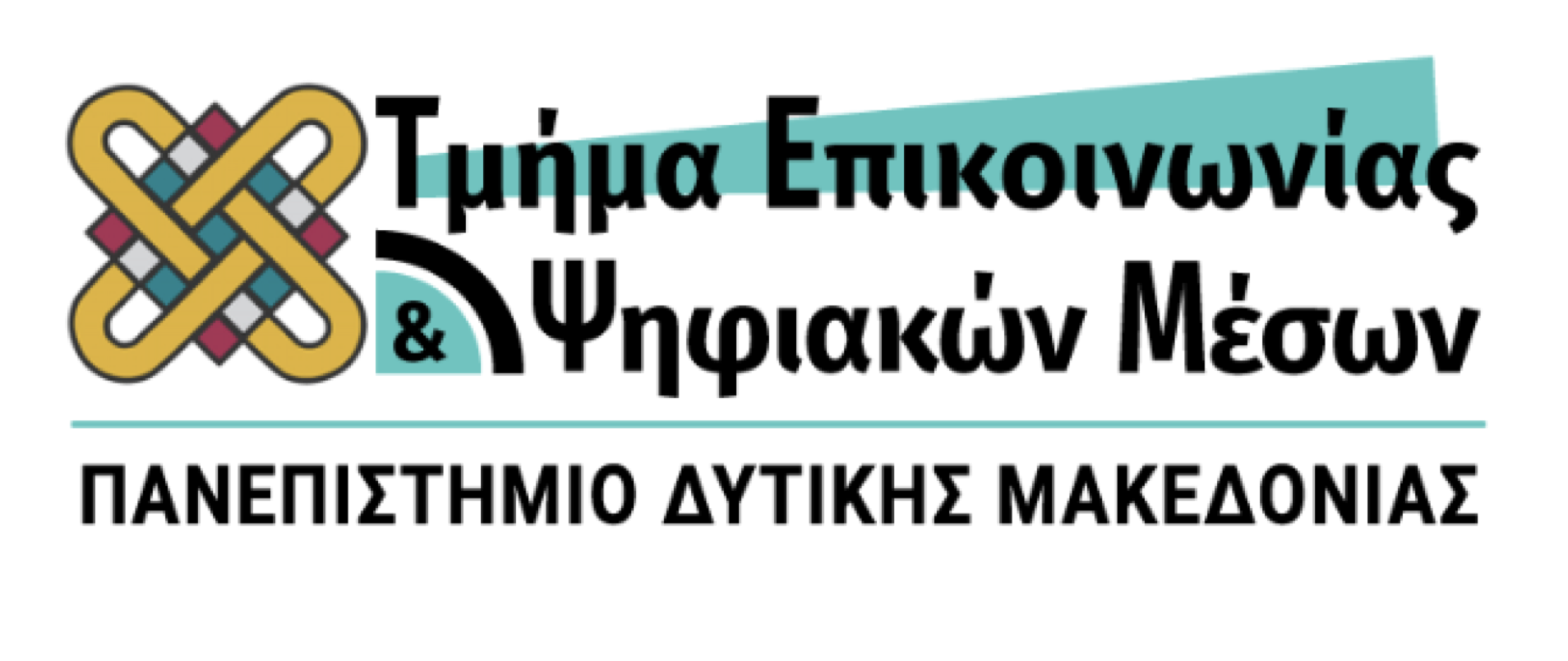 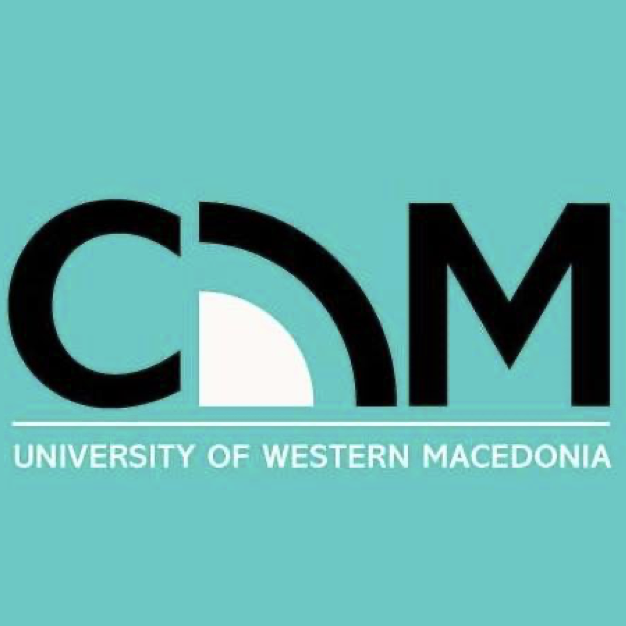 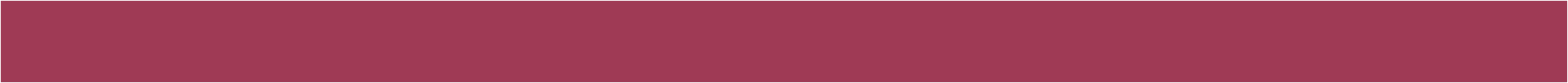 Διαπροσωπική σχέση

Έκφραση

Στάσεις

Συνέντευξη

Φύση διαπροσωπικών σχέσεων
ΕΙΣΑΓΩΓΗ ΣΤΗΝ
ΨΥΧΟΛΟΓΙΑ ΤΗΣ ΕΠΙΚΟΙΝΩΝΙΑΣ
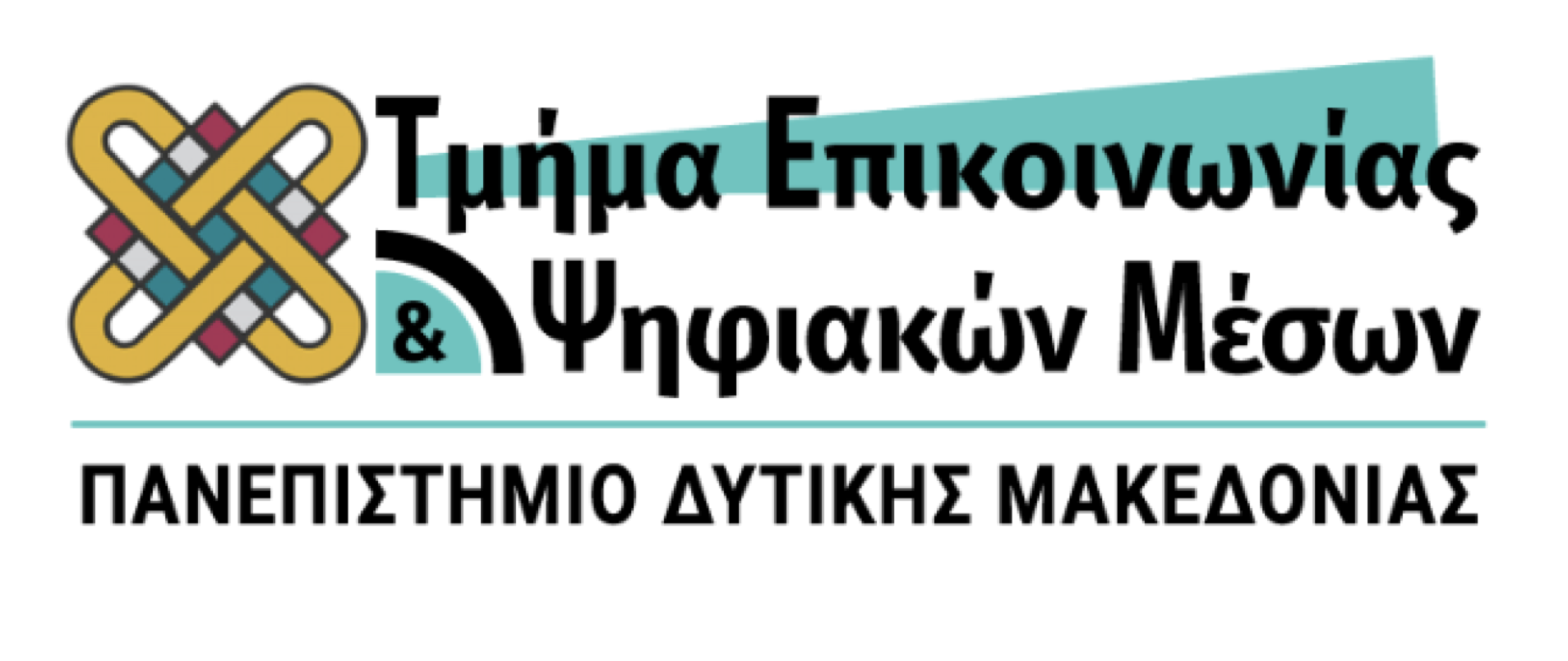 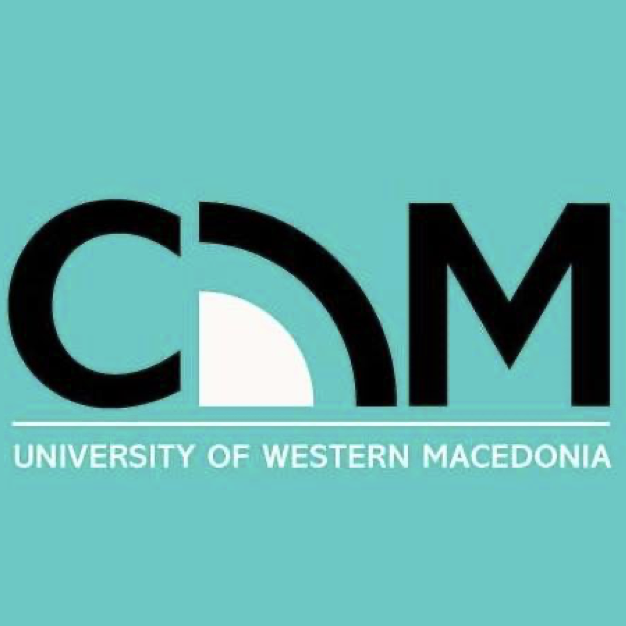 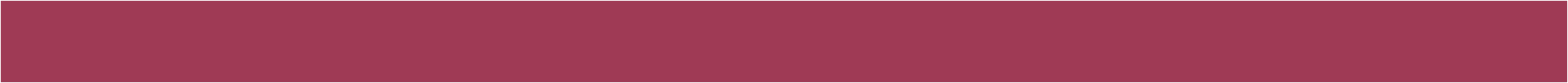 ΕΙΣΑΓΩΓΗ ΣΤΗΝ
ΨΥΧΟΛΟΓΙΑ ΤΗΣ ΕΠΙΚΟΙΝΩΝΙΑΣ
Επικοινωνία στις ομάδες

Ηγεσία

Συνοχή ομάδων

Φήμες

Ομαδικές τεχνικές: Εμψύχωση ομάδων – brainstorming
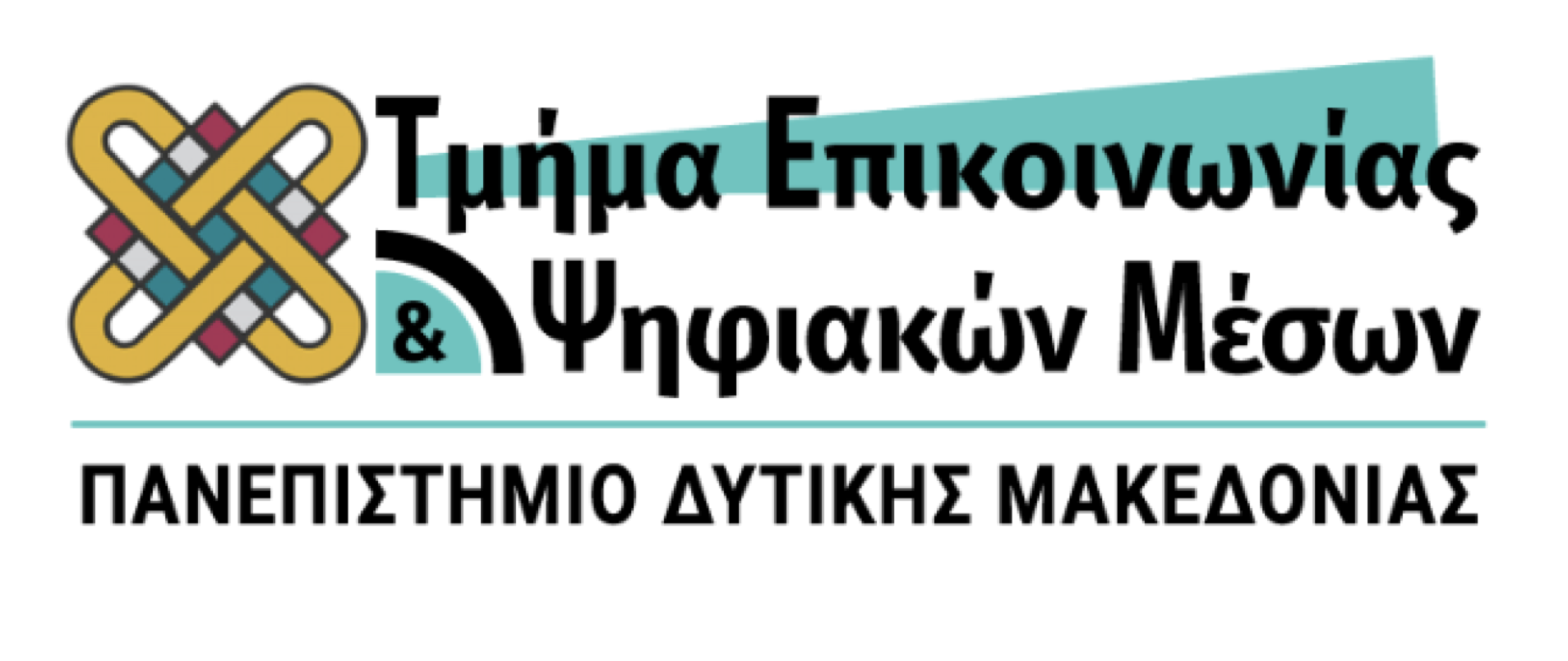 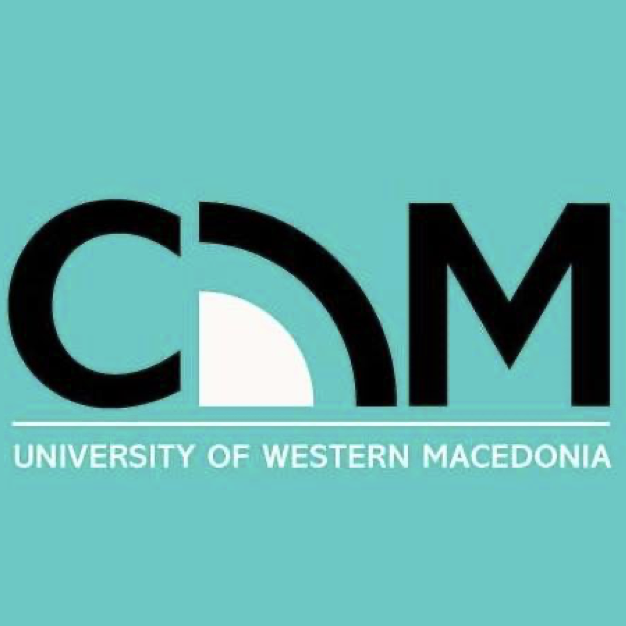 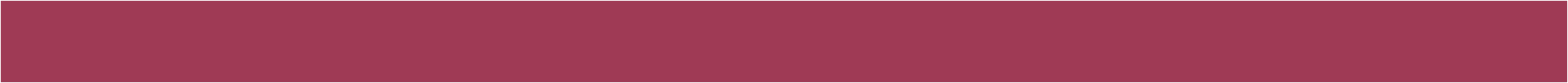 Επικοινωνία και επιρροή

Κοινωνική επιρροή

Πειθώ

Αλλαγή στάσεων
ΕΙΣΑΓΩΓΗ ΣΤΗΝ
ΨΥΧΟΛΟΓΙΑ ΤΗΣ ΕΠΙΚΟΙΝΩΝΙΑΣ
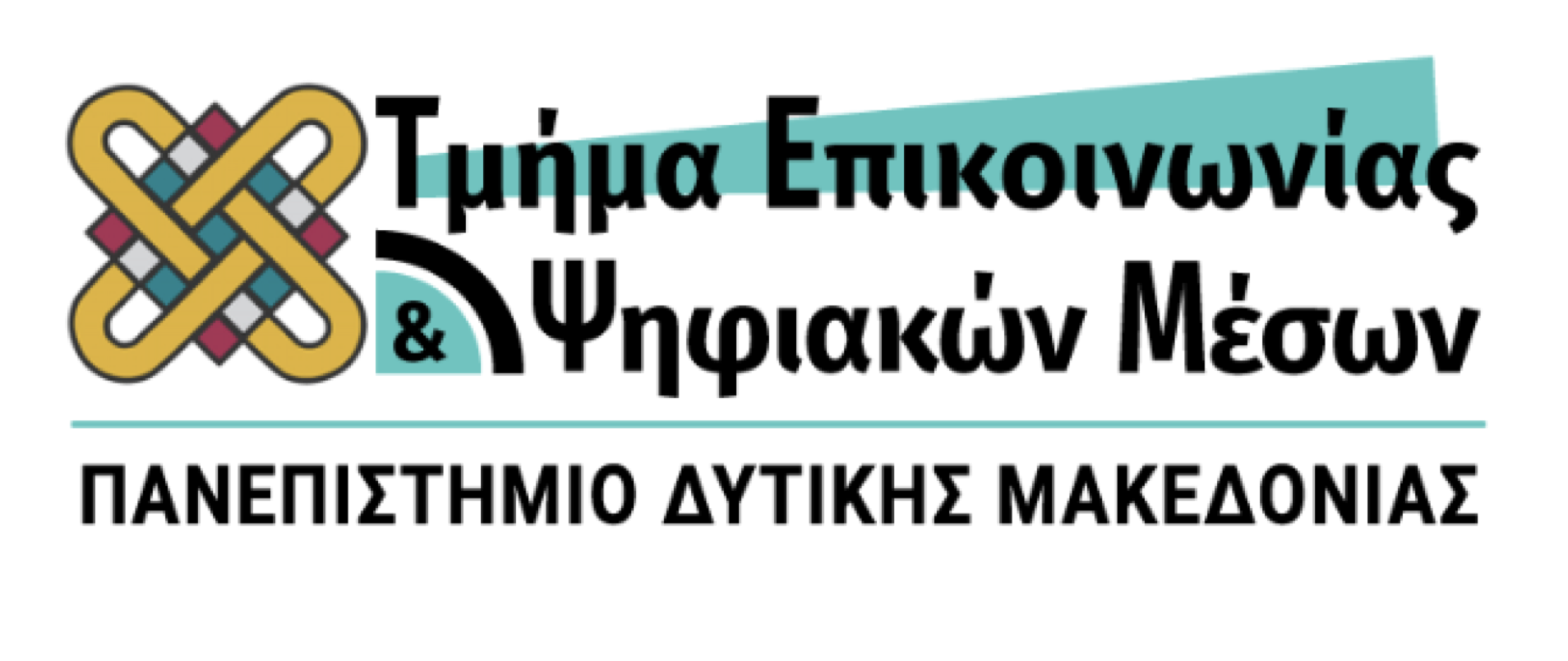 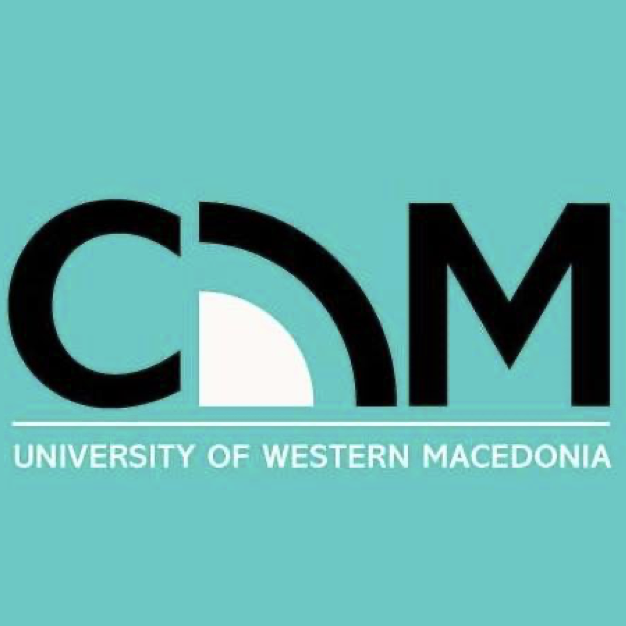 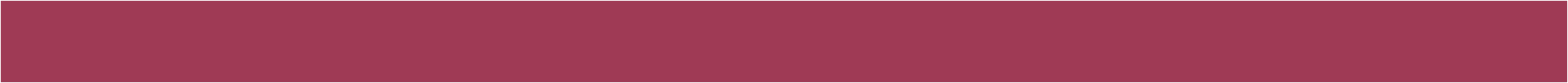 ΒΑΣΙΚΑ ΘΕΜΑΤΑ ΚΑΤΑΝΟΗΣΗΣ
Κλασσικά μοντέλα επικοινωνίας

Κοινωνικοί, πολιτισμικοί και ψυχολογικοί παράγοντες που αλληλεπιδρούν και νοηματοδοτούν την επικοινωνία μεταξύ πομπού και δέκτη

Εργαλεία περιγραφής και κατανόησης της ανθρώπινης επικοινωνίας και την ψυχοκοινωνιολογική άποψη σχετικά με αυτήν

Διαπροσωπικές σχέσεις: i. διαπροσωπικό επίπεδο, ii. επίπεδο ομάδας
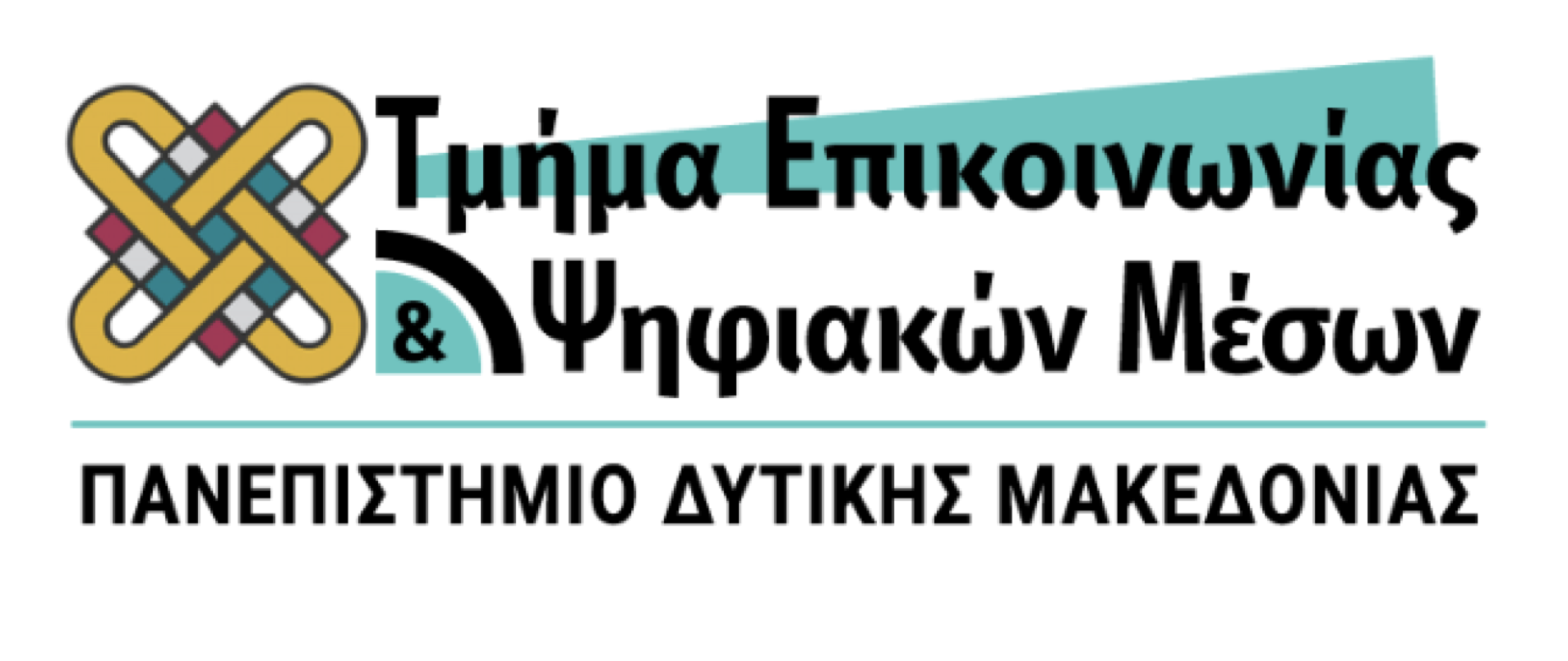 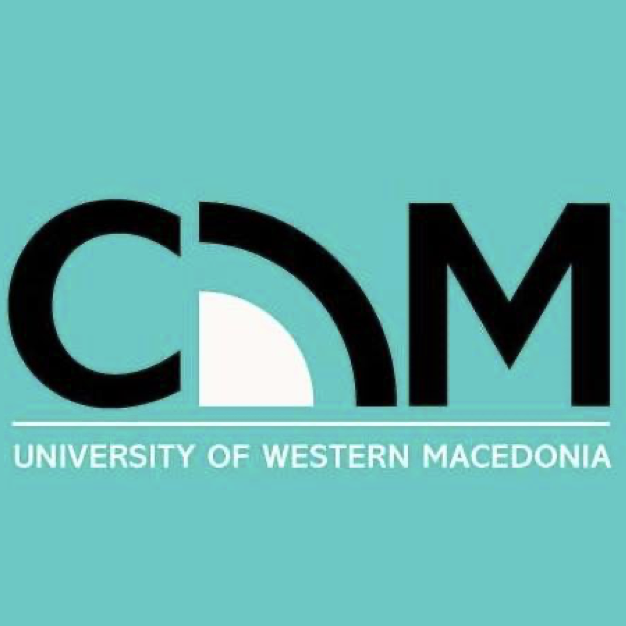 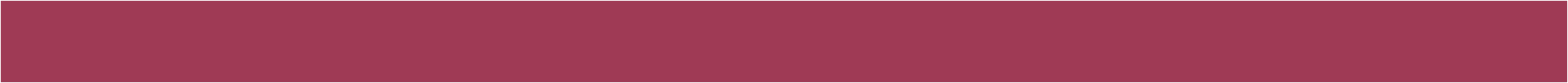 ΒΑΣΙΚΑ ΘΕΜΑΤΑ ΚΑΤΑΝΟΗΣΗΣ
Ατομικό επίπεδο: Να καταλάβουμε πώς επικοινωνούμε και κατά συνέπεια να μάθουμε πώς να επικοινωνούμε καλύτερα

Συλλογικό επίπεδο: Πώς να επικοινωνήσουμε καλύτερα την εικόνα, τις ιδέες, τα μηνύματα, τα προϊόντα ή τις υπηρεσίας μας
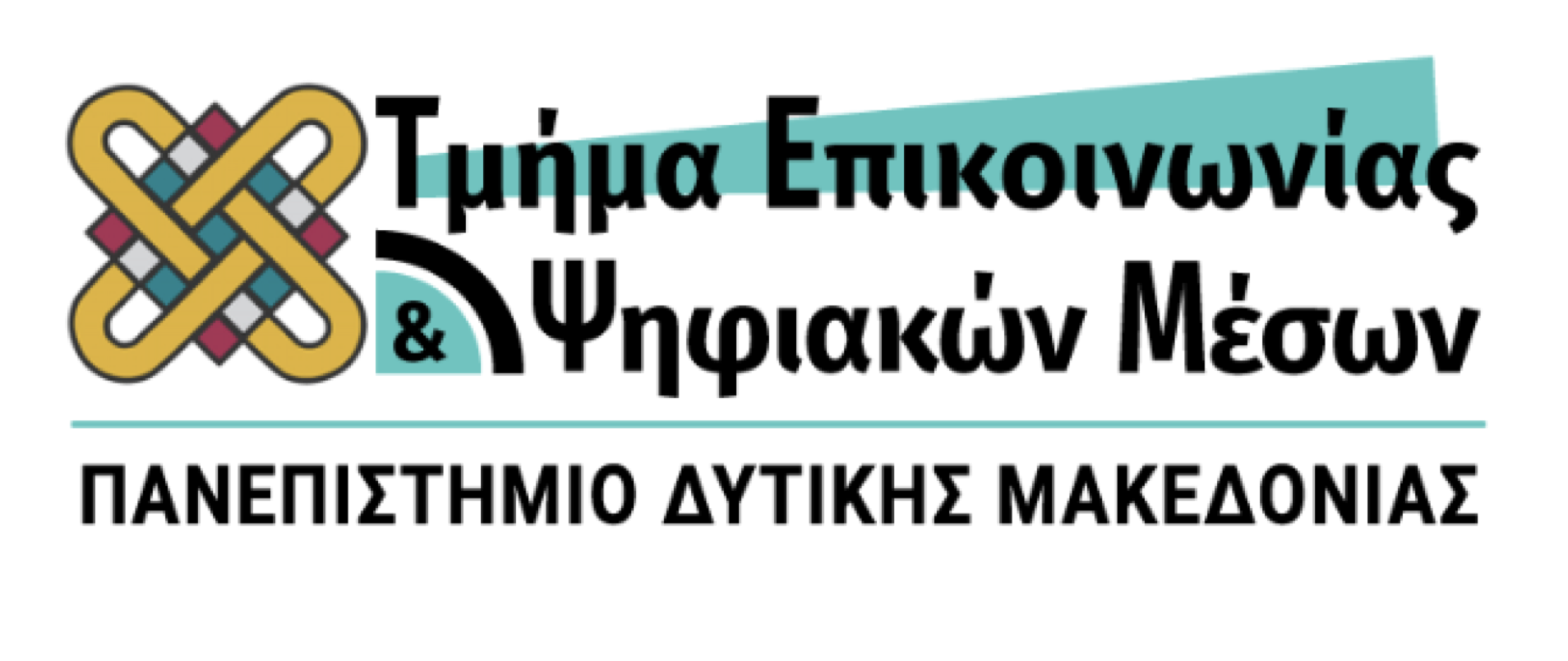 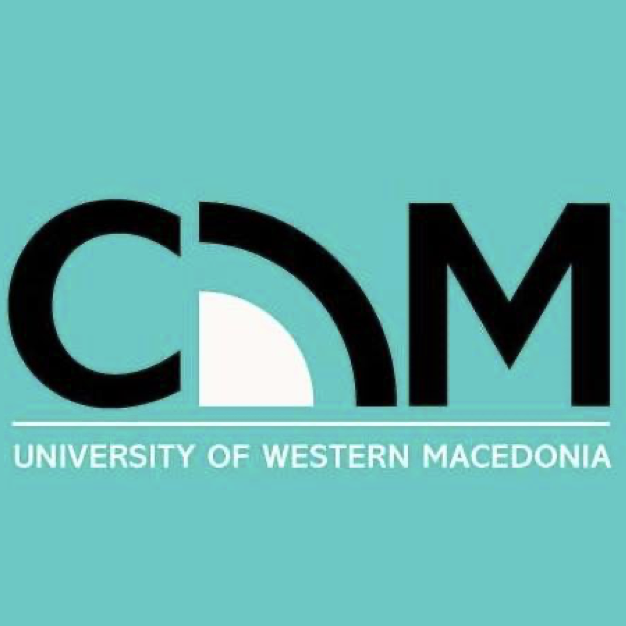 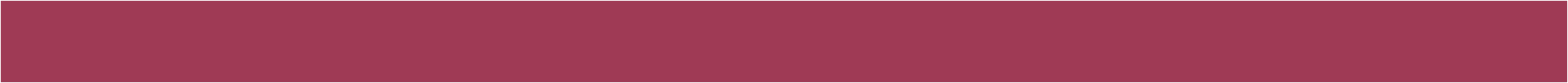 ΒΑΣΙΚΑ ΘΕΜΑΤΑ ΚΑΤΑΝΟΗΣΗΣ
Επικοινωνία από την οπτική της ψυχολογίας και ιδιαίτερα της κοινωνικής ψυχολογίας

Κοινωνική ψυχολογία σε αντιδιαστολή με την μεμονωμένη ψυχολογία ή την μεμονωμένη κοινωνιολογία
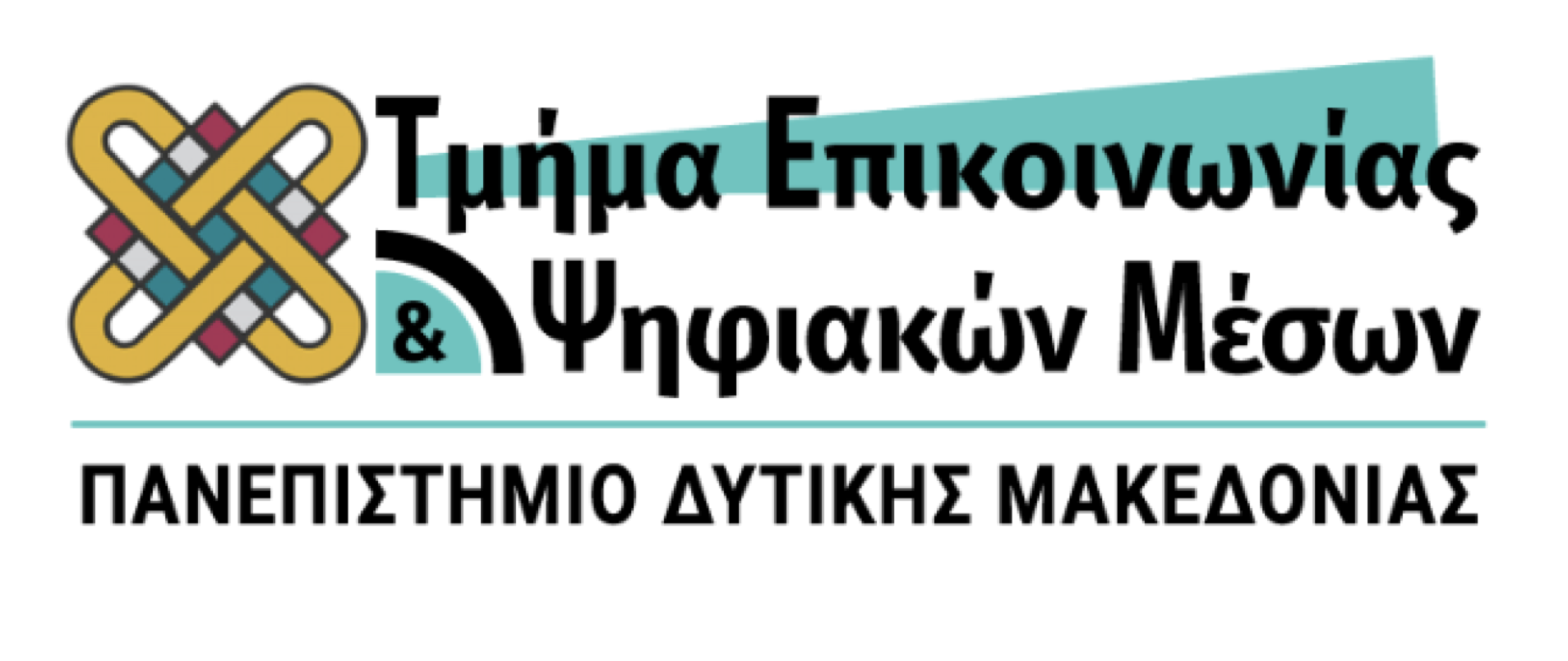 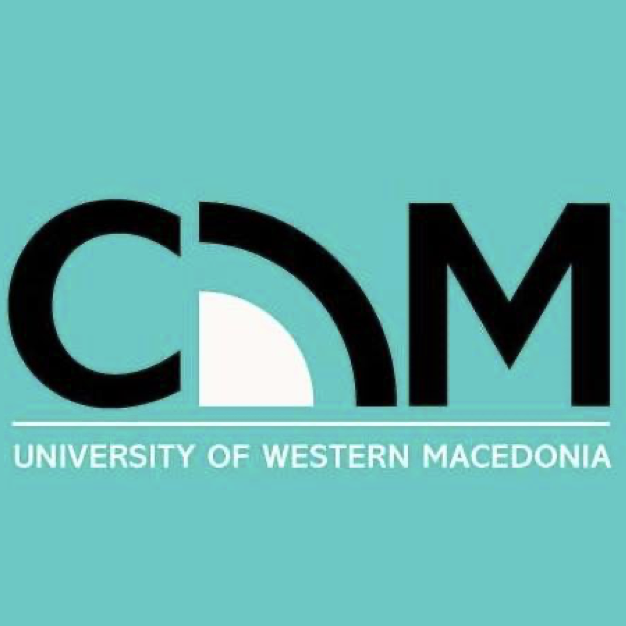 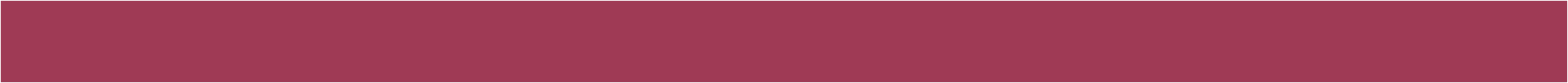 ΚΟΙΝΩΝΙΚΗ ΨΥΧΟΛΟΓΙΑ
Όταν προσεγγίζουμε την επικοινωνία, θα πρέπει να εξετάσουμε σε ψυχολογικό επίπεδο:

Την ατομική κοινωνική συμπεριφορά
Τις διαπροσωπικές σχέσεις και αλληλεπιδράσεις
Τις ομαδικές δράσεις
Και τις συλλογικές διεργασίες: Ψυχικοί και κοινωνικοί προσδιορισμοί διαμορφώνουν τον τρόπο με τον οποίο τα άτομα βιώνουν, νοηματοδοτούν και δρουν εντός τους
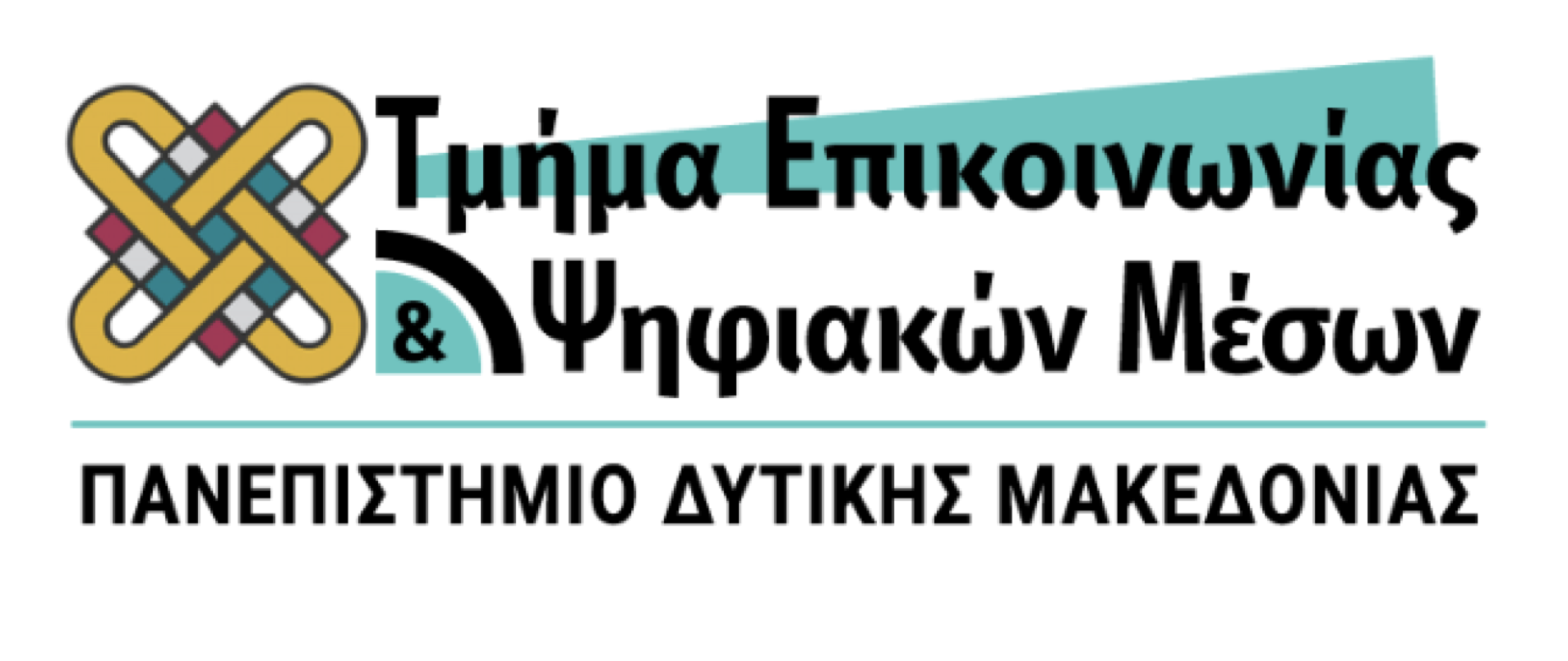 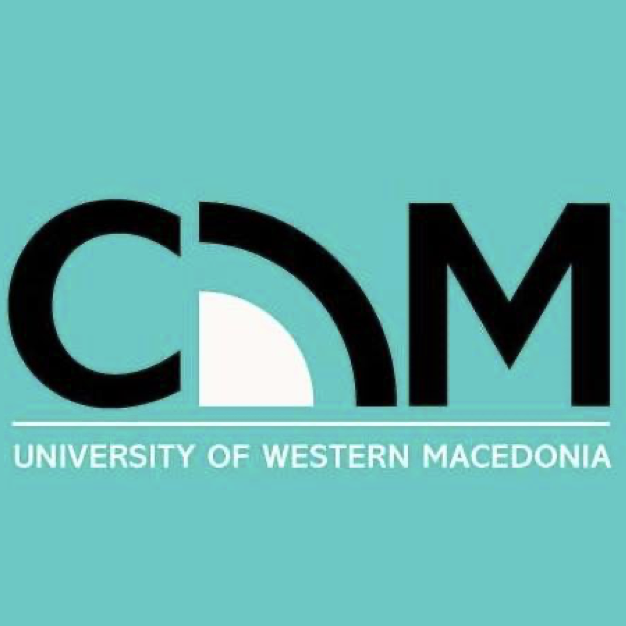 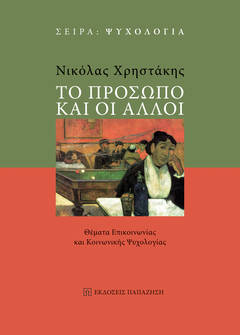 Προτεινόμενο Βιβλίο [12486289] 
‘Το πρόσωπο και οι άλλοι’ Χρηστάκης Νικόλας
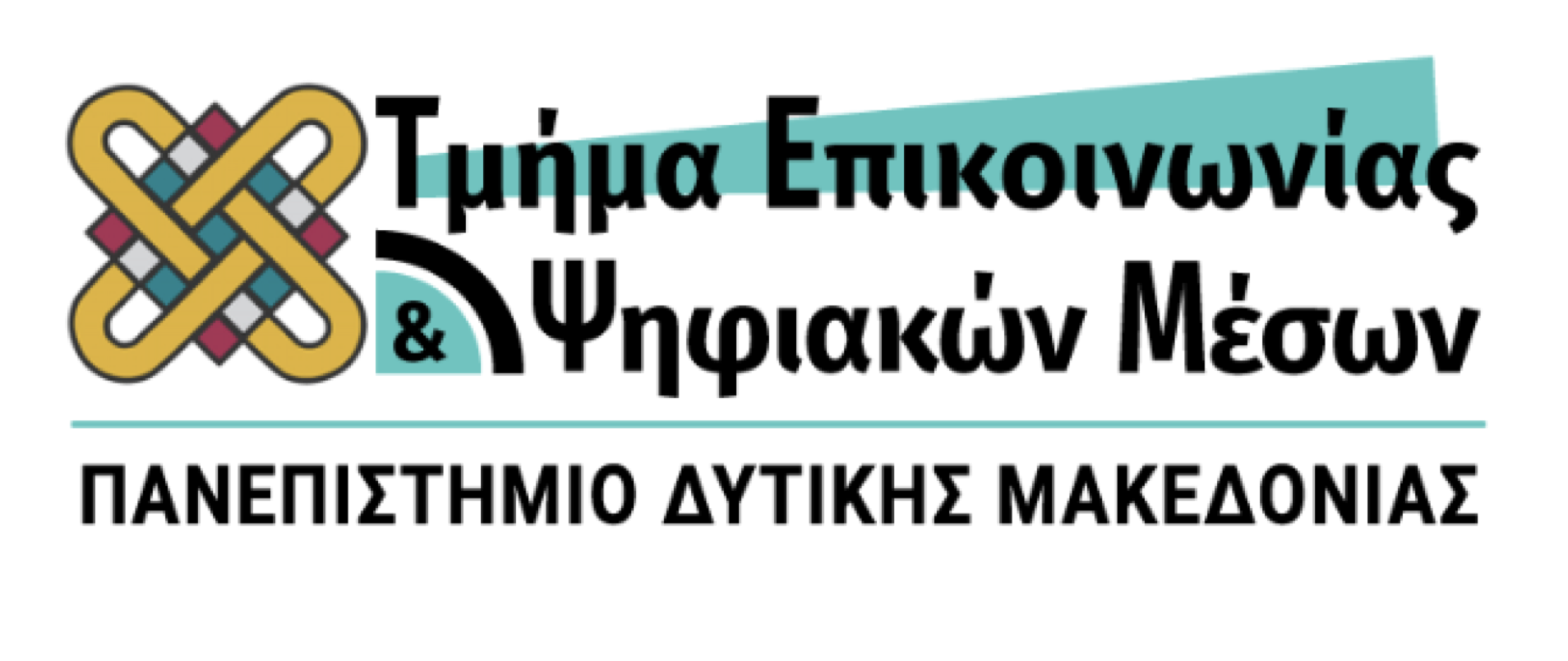 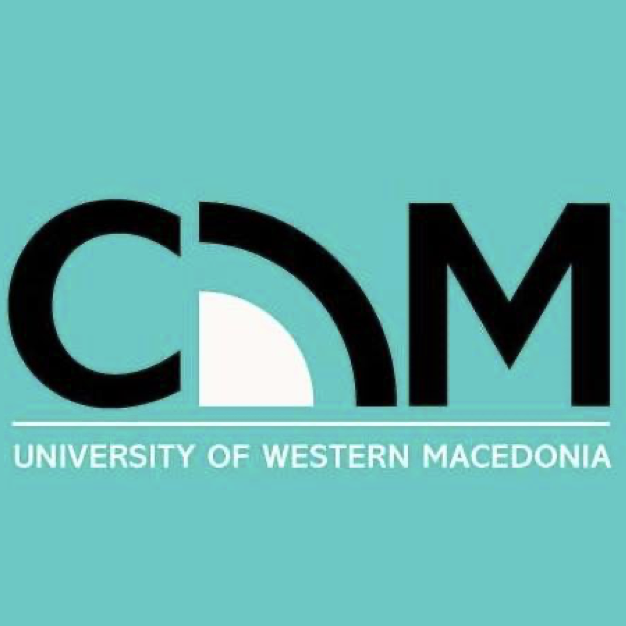 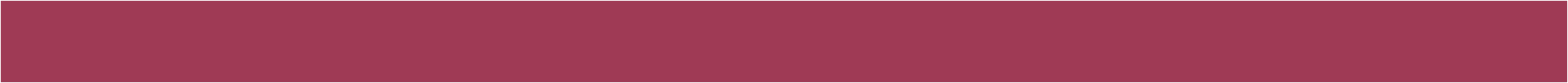 ΑΞΙΟΛΟΓΗΣΗ
Γραπτές εξετάσεις

Προαιρετικές ομαδικές εργασίες / παρουσιάσεις στη διάρκεια του μαθήματος (30% πρόσθετος βαθμός στις τελικές γραπτές εξετάσεις)

Παρουσία & συμμετοχή στο μάθημα
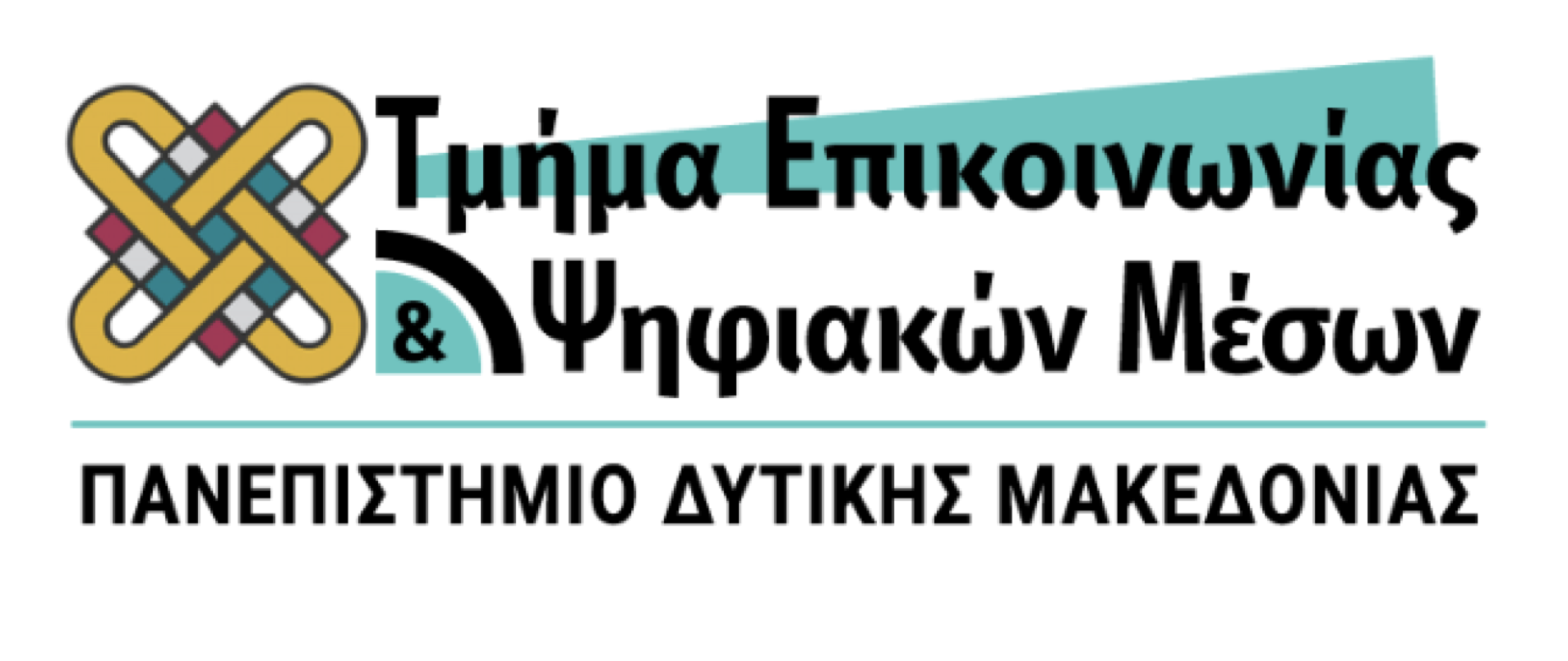 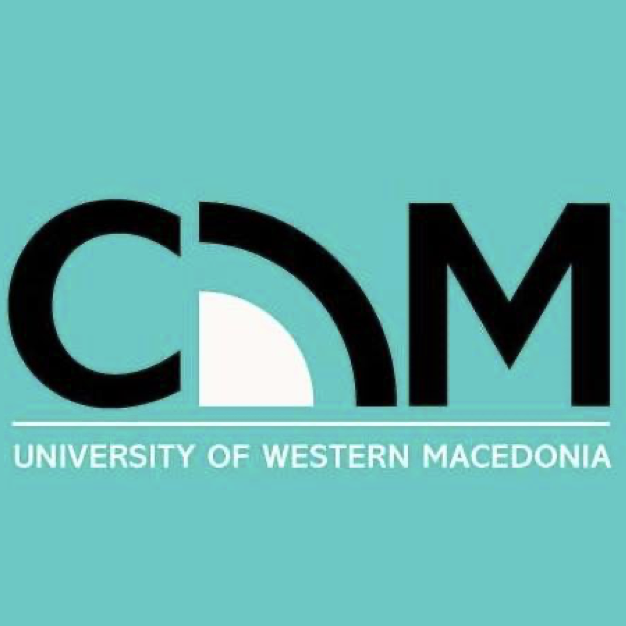 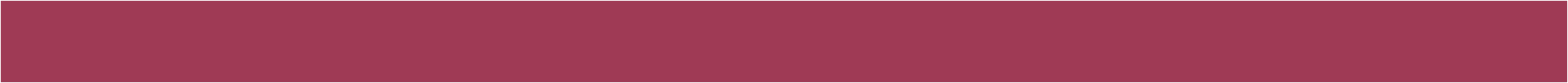 ΕΙΣΑΓΩΓΗ ΣΤΗΝ
ΨΥΧΟΛΟΓΙΑ ΤΗΣ ΕΠΙΚΟΙΝΩΝΙΑΣ
1ο ΕΞΑΜΗΝΟ
ΔΙΔΑΣΚΩΝ: Δρ. Αγγέλου Γιάννης
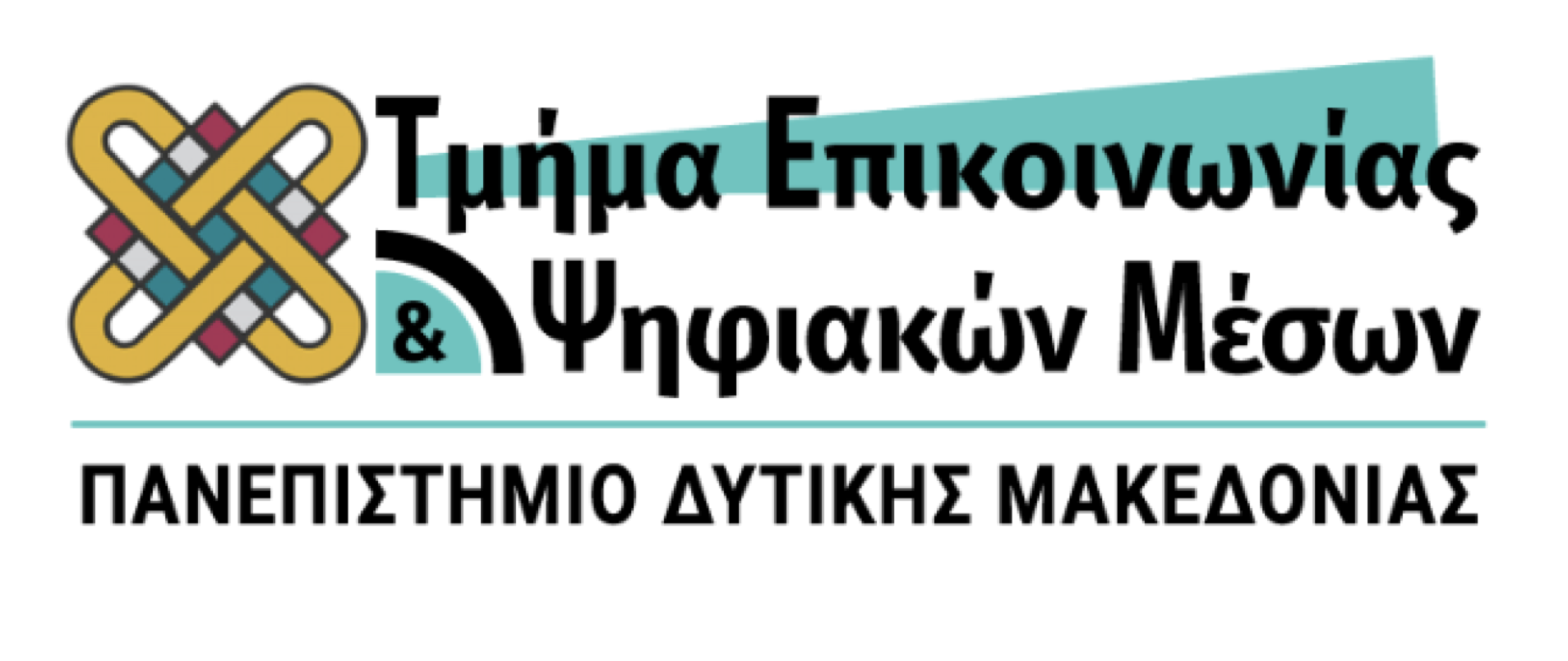 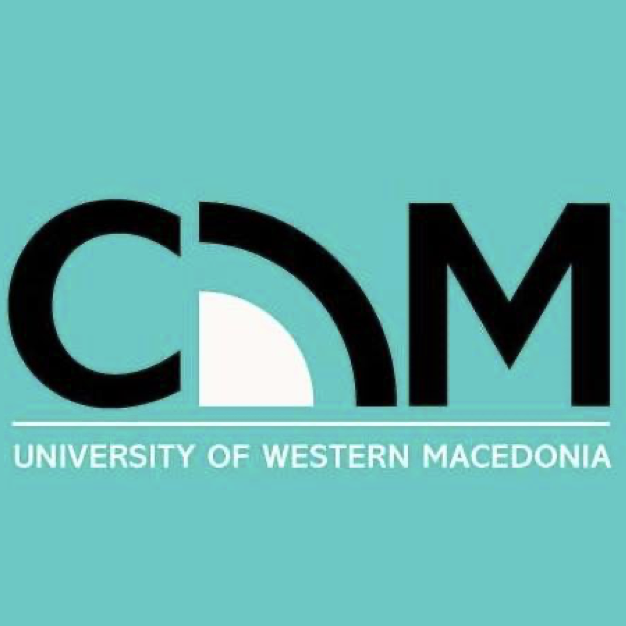